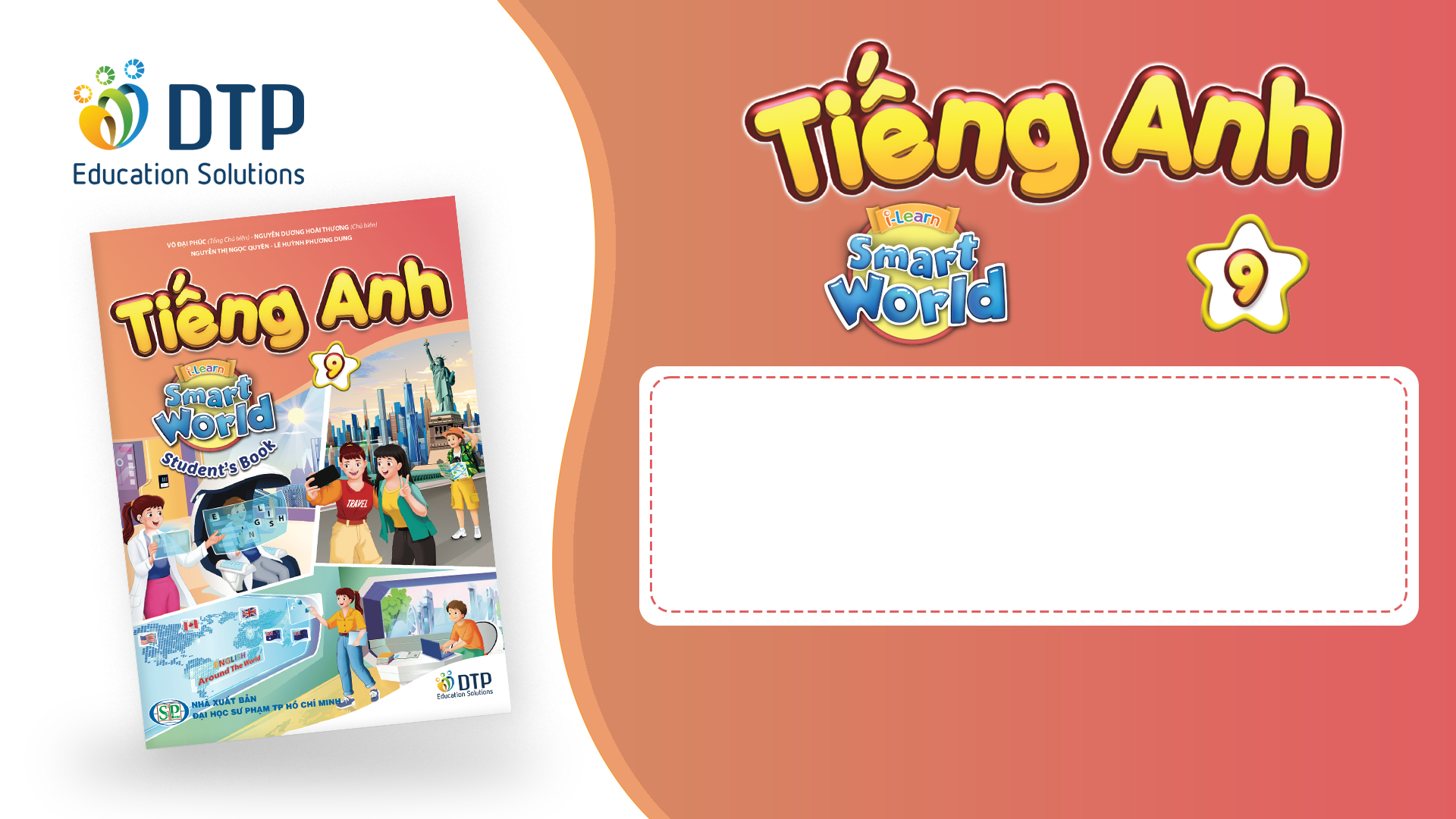 Unit 1: English in the World
Lesson 1.1: Vocab & Reading 
Pages 4 & 5
Lesson Outline
Warm-up
Vocabulary
Reading
Consolidation
Wrap-up
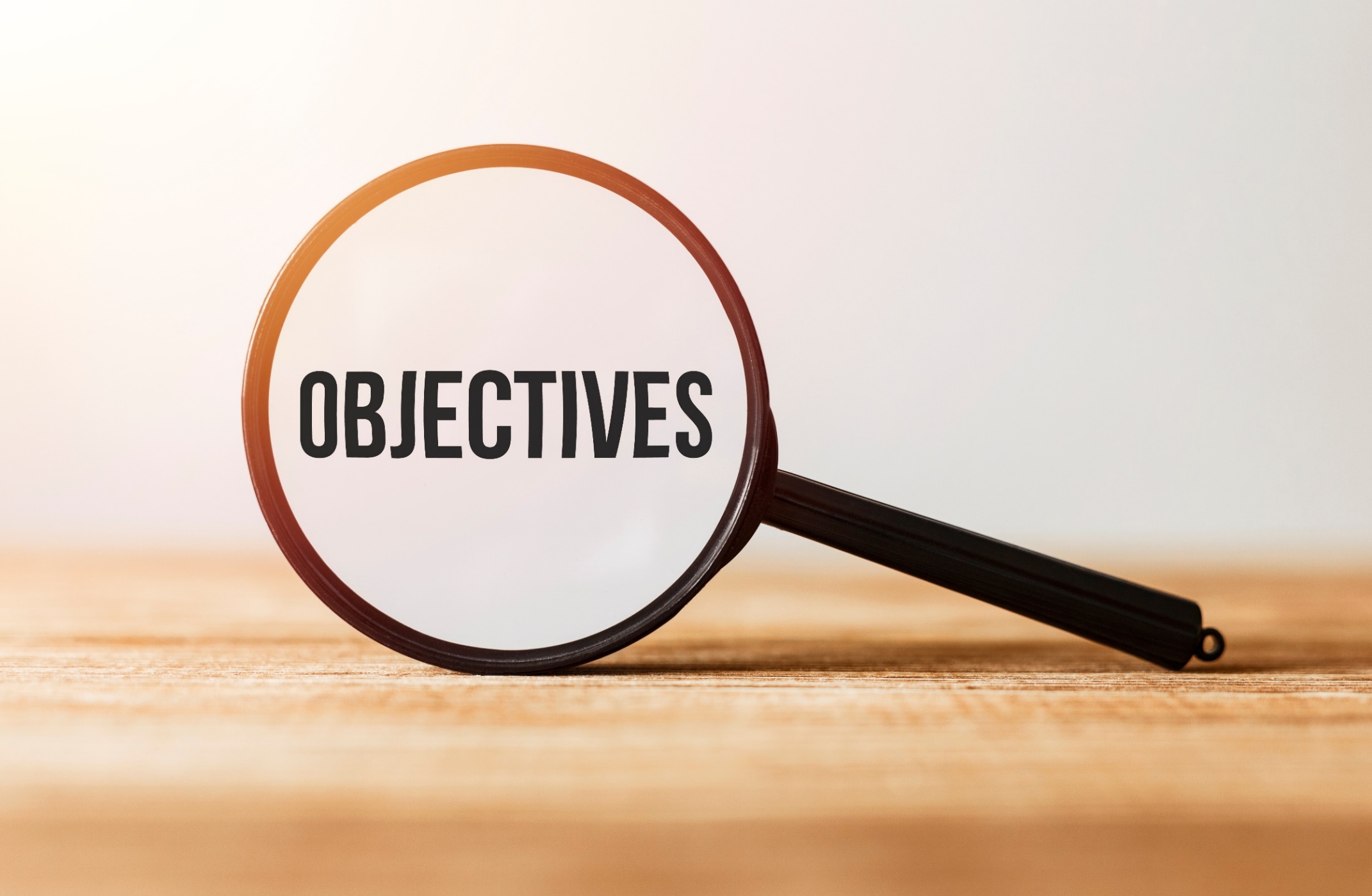 By the end of this lesson, students will be able to…

- learn and use phrasal verbs to describe study methods. 
- practice reading for details.
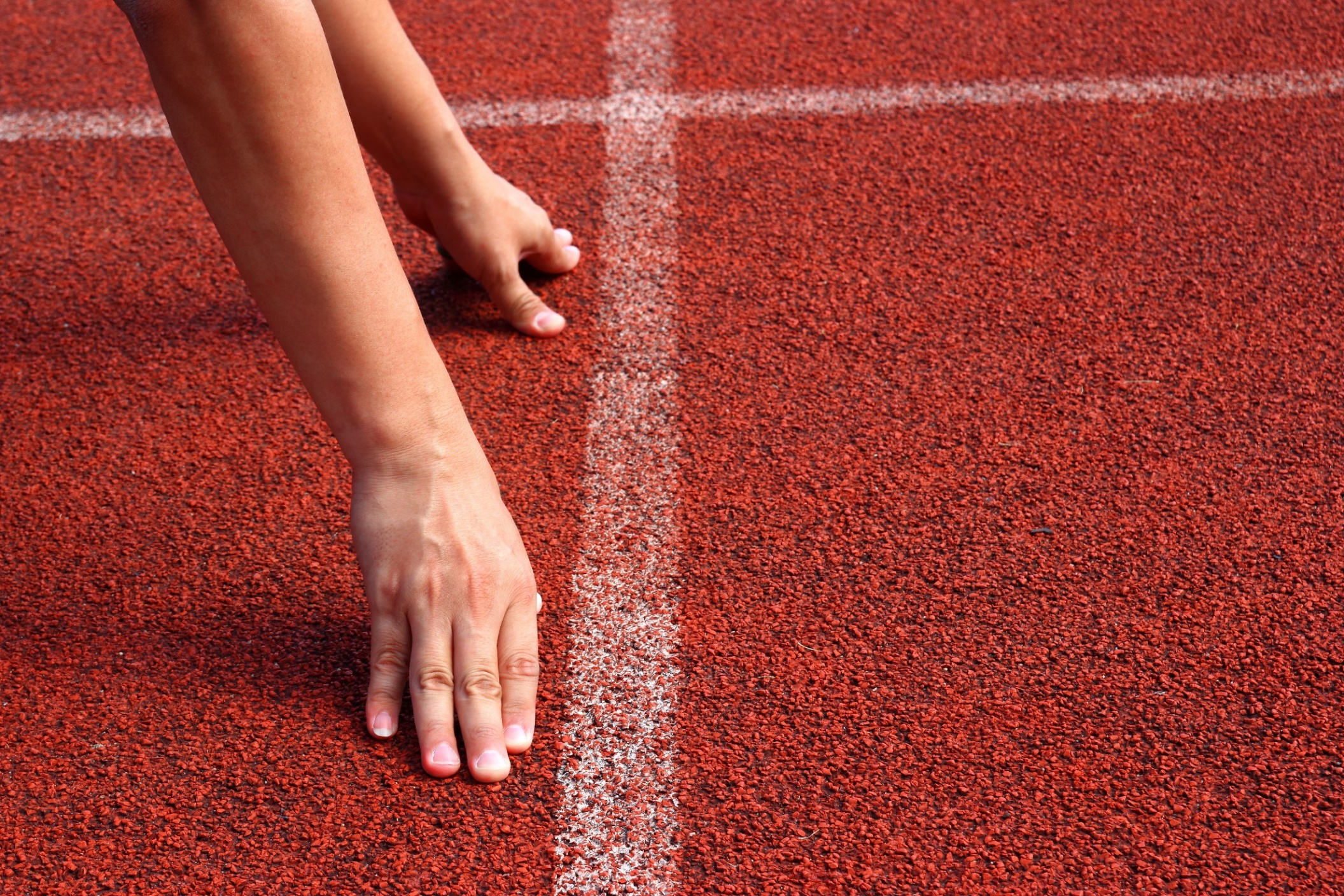 WARM-UP
Work in pairs. Look at the pictures:
What are these people doing to improve their English?
What do you do to improve your English in your free time?
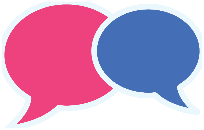 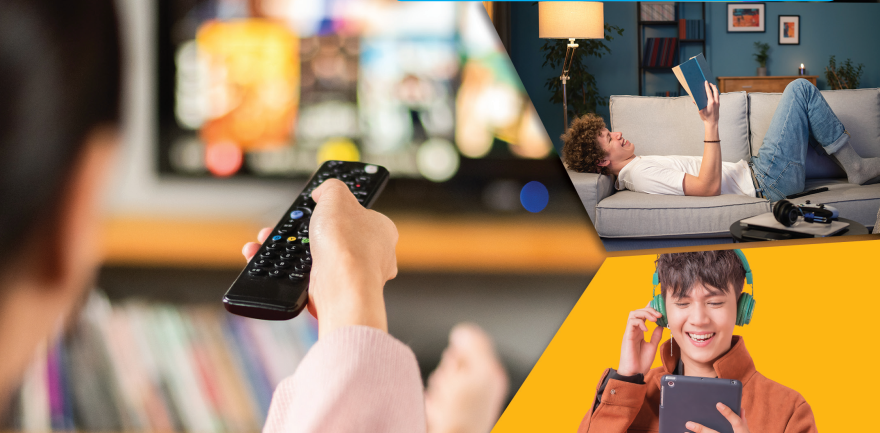 Suggested answers:
Reading books in English
Listening to English music
Watching TV or movies in English
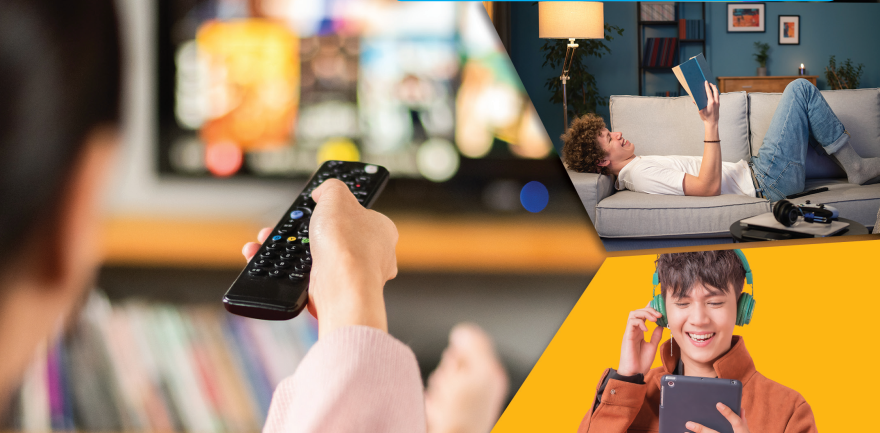 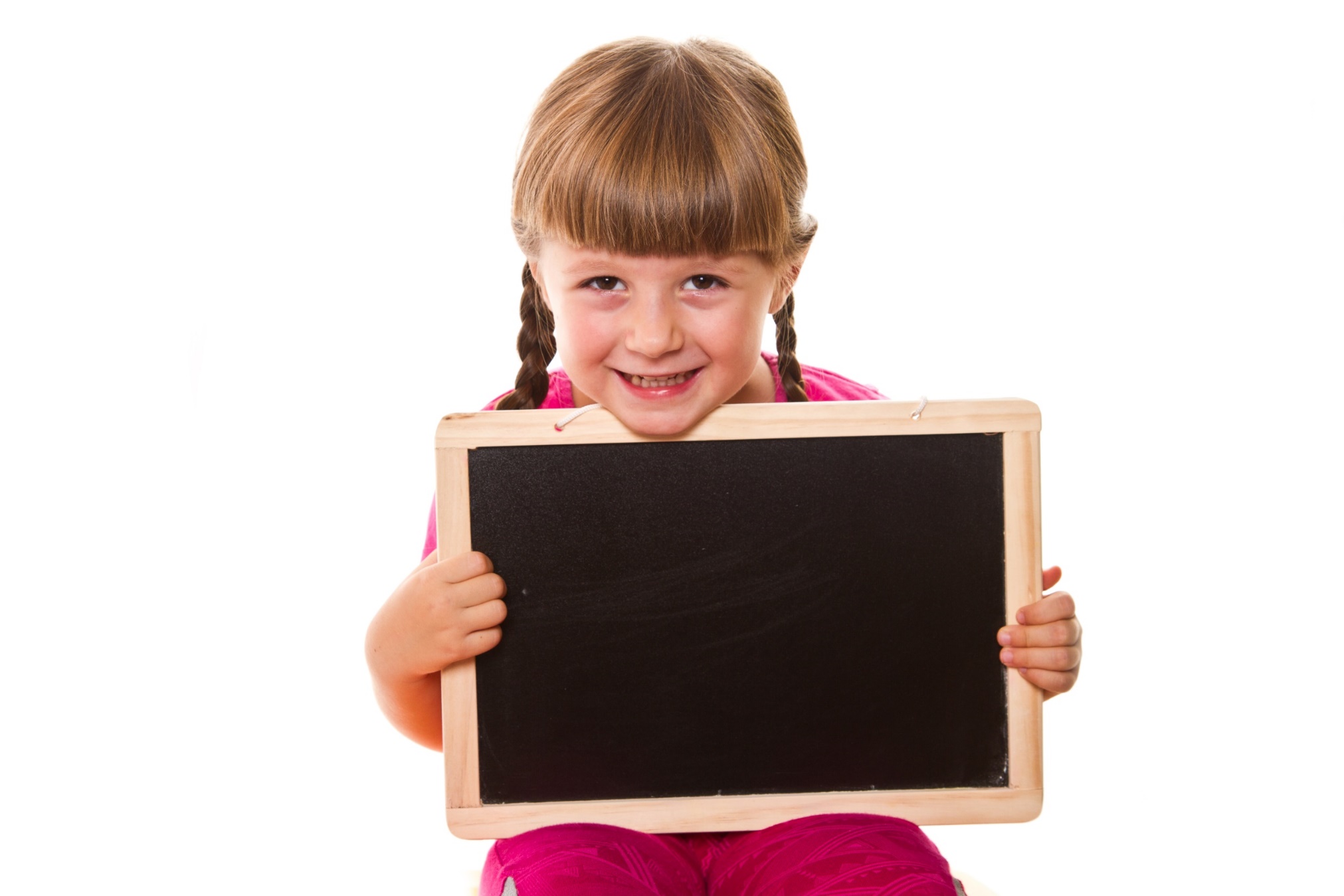 Pre-reading
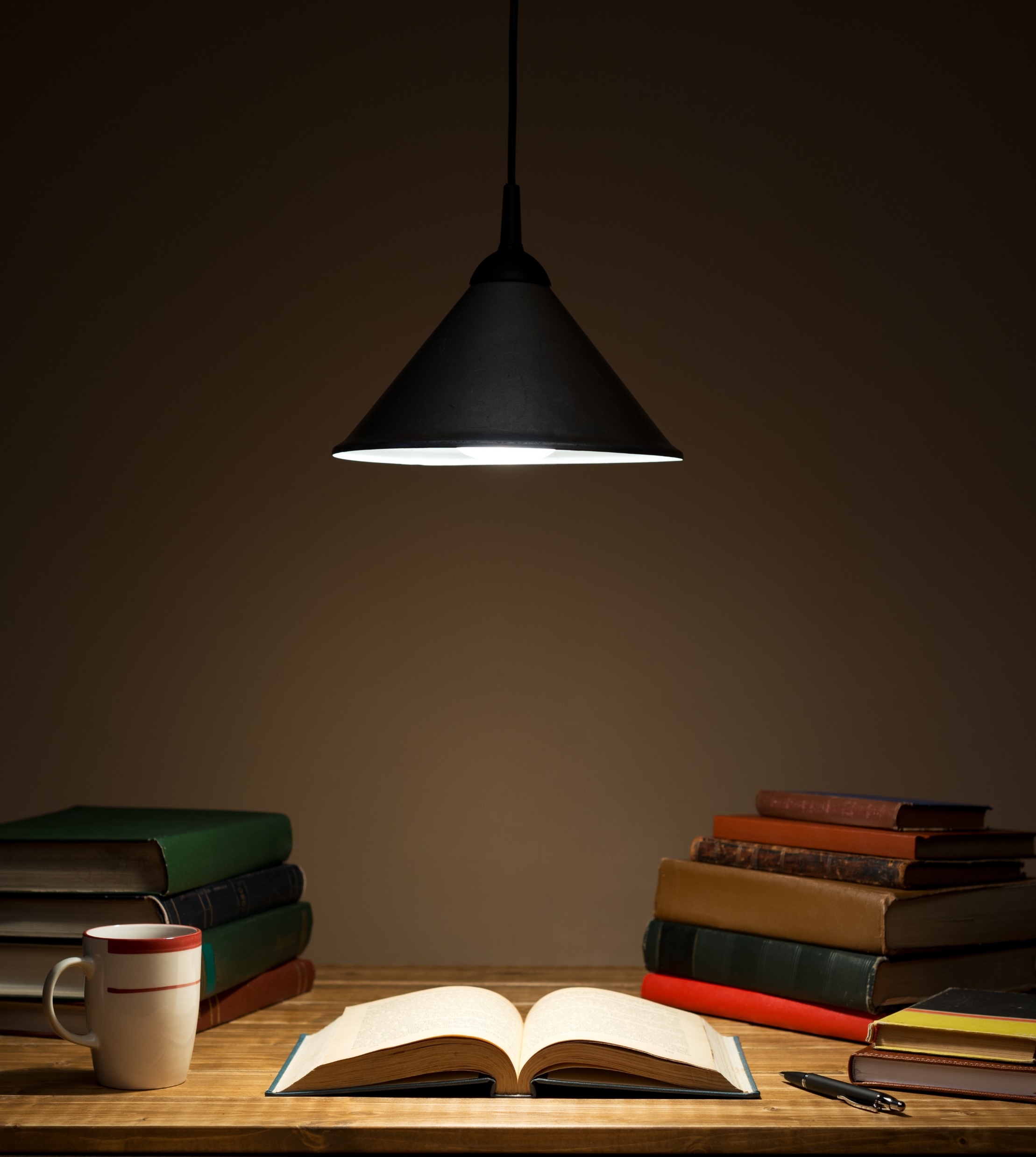 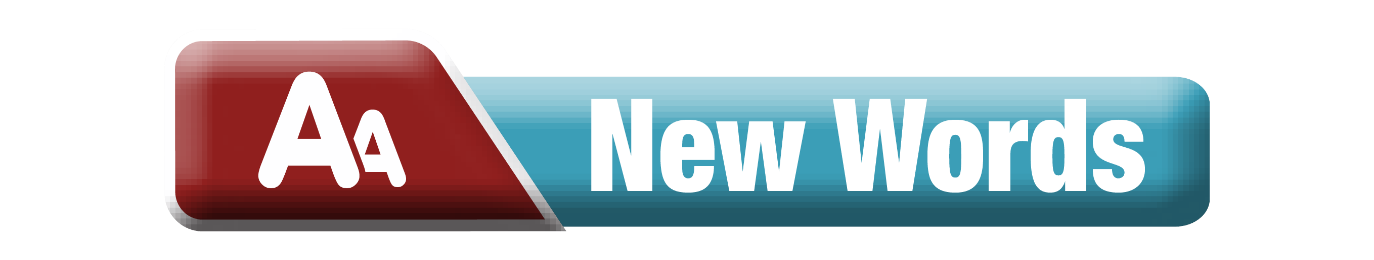 Task a. Read the sentences, then match the words to the definitions.
a. Look up words you don't know in the dictionary.b. You can find the lyrics of your favorite songs on the internet.c. You might come across interesting phrases when you read books in a foreign language.d. It's important to go over your homework and look for mistakes.e. When you watch TV in English, remember to use the English subtitles.f. "Turn on the TV. I'm so bored!"g. Practicing new words is important, so find a study method you like.h. It's a good idea to note down new words in a notebook so that you don't forget them.
turn on
1. ______________ – make something work by moving a switch or pressing a button2. ______________ – a way of doing something, often with a plan3. ______________ – look for information about something4. ______________ – meet or find somebody or something by chance5. ______________ – check something very carefully6. ______________ – write something so that you don't forget it

7. ______________ – words you can read at the bottom of a television screen to explain what you hear, often in another language8. ______________ – the words in a song
Now listen and check
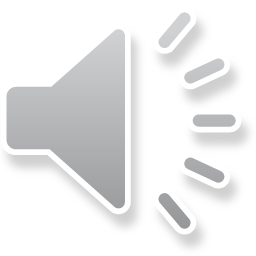 turn on
1. ______________ – make something work by moving a switch or pressing a button2. ______________ – a way of doing something, often with a plan3. ______________ – look for information about something4. ______________ – meet or find somebody or something by chance5. ______________ – check something very carefully6. ______________ – write something so that you don't forget it

7. ______________ – words you can read at the bottom of a television screen to explain what you hear, often in another language8. ______________ – the words in a song
turn on
1. ______________ – make something work by moving a switch or pressing a button2. ______________ – a way of doing something, often with a plan3. ______________ – look for information about something4. ______________ – meet or find somebody or something by chance5. ______________ – check something very carefully6. ______________ – write something so that you don't forget it

7. ______________ – words you can read at the bottom of a television screen to explain what you hear, often in another language8. ______________ – the words in a song
method
look up
come across
go over
note down
subtitles
lyrics
ANSWERS
Listen and repeat. Click on each phrase to hear the sound.
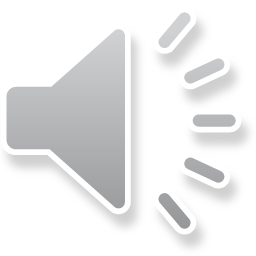 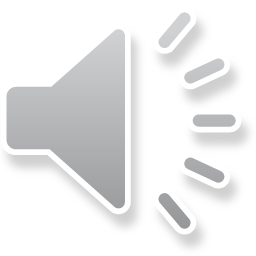 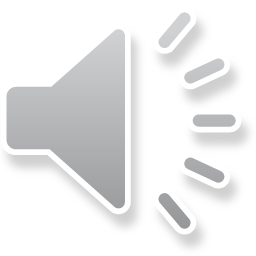 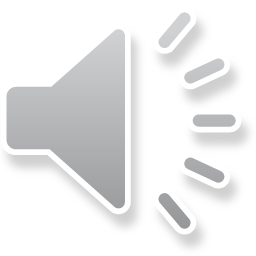 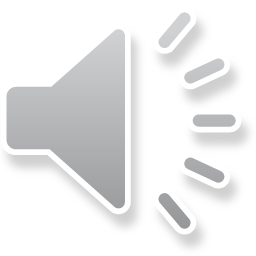 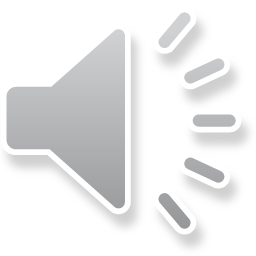 turn on (phr v) /tɜːrn ɑːn/ bật lên
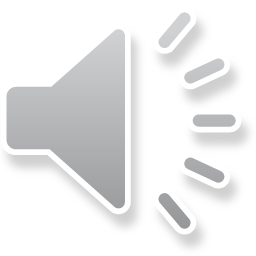 method (n) /ˈmeθəd / phương pháp
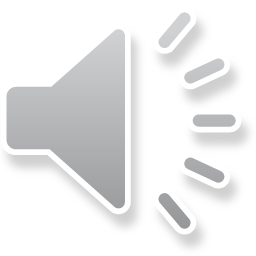 look up (phr v) /ˈlʊk ʌp / tra cứu
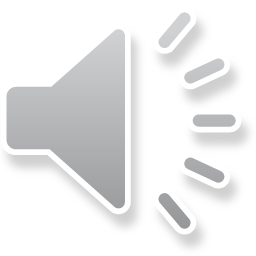 come across (phr v) / kʌm əˈkrɑːs / bắt gặp
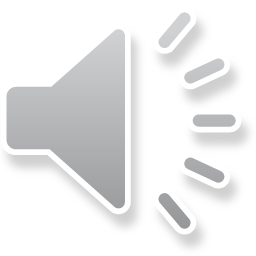 go over (phr v) /ɡoʊ ˈoʊvər/ kiểm tra lại, xem lại
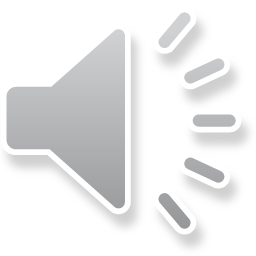 note down (n) / noʊt daʊn / ghi chú
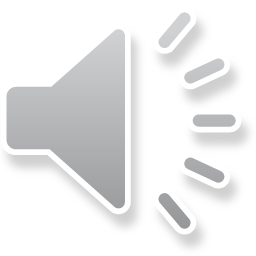 subtitle (n) / ˈsʌbˌtaɪtl / phụ đề
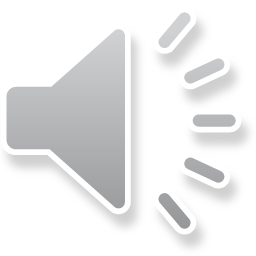 lyrics (n) /ˈlɪrɪks / lời bài hát
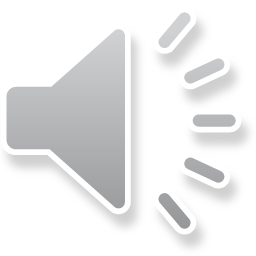 [Speaker Notes: GV click vào từng cụm nghe âm thanh]
Task b. In pairs: Use the new words to talk about the ways you read, watch, or listen to English.
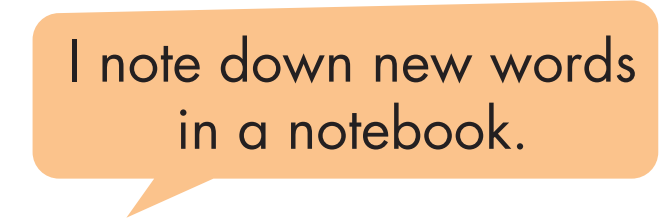 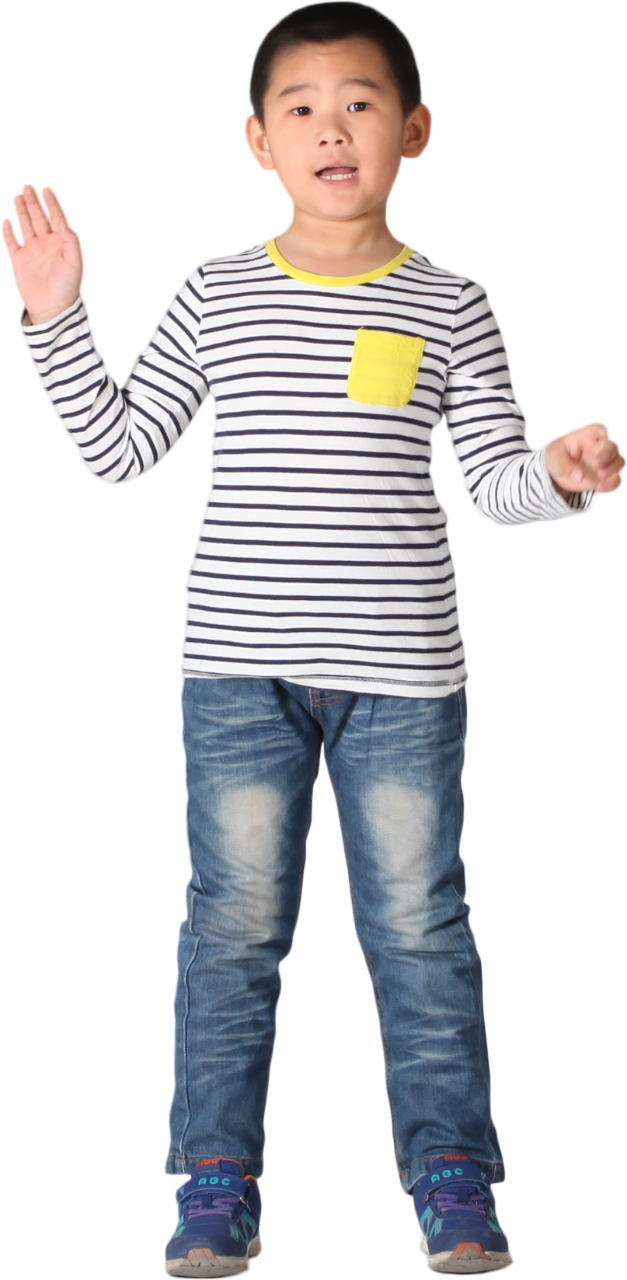 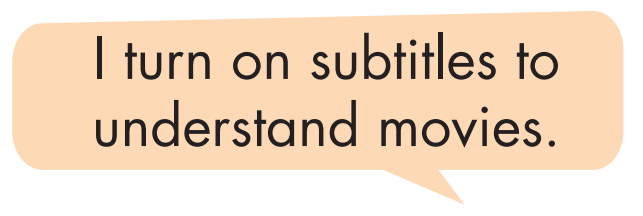 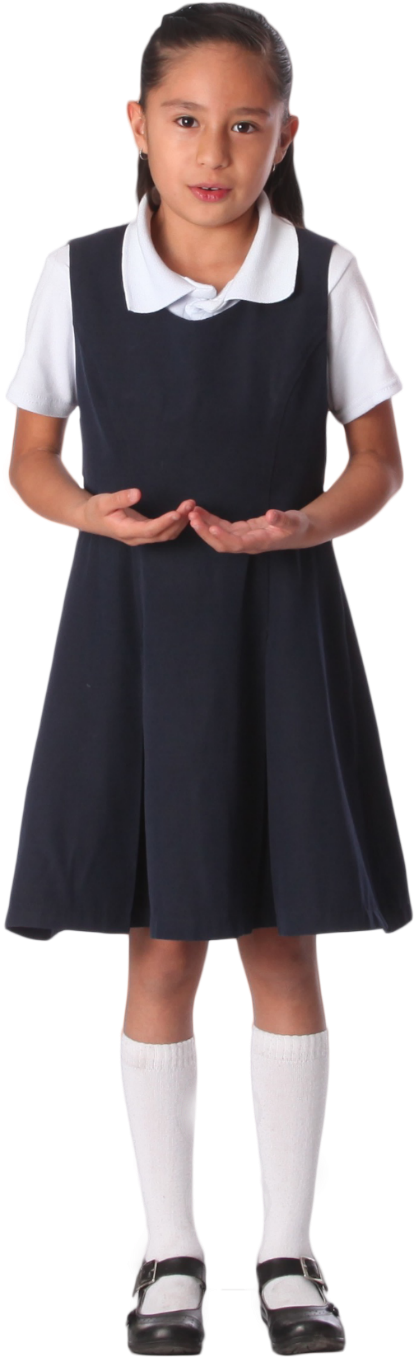 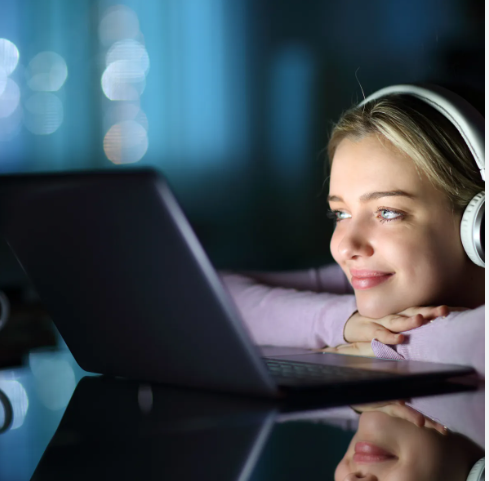 Suggested answer
I turn on my computer to watch English videos.
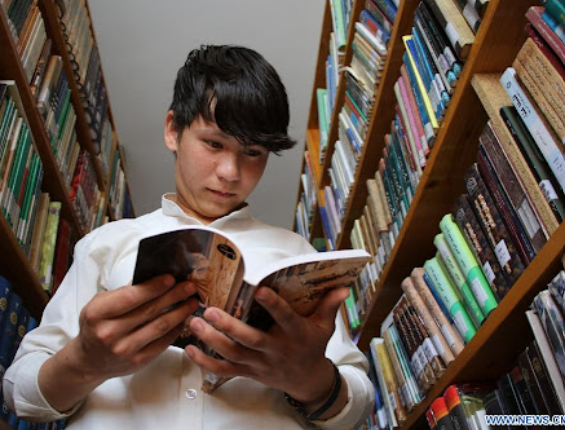 Suggested answer
2. My favorite method of learning English is through reading books.
Suggested answer
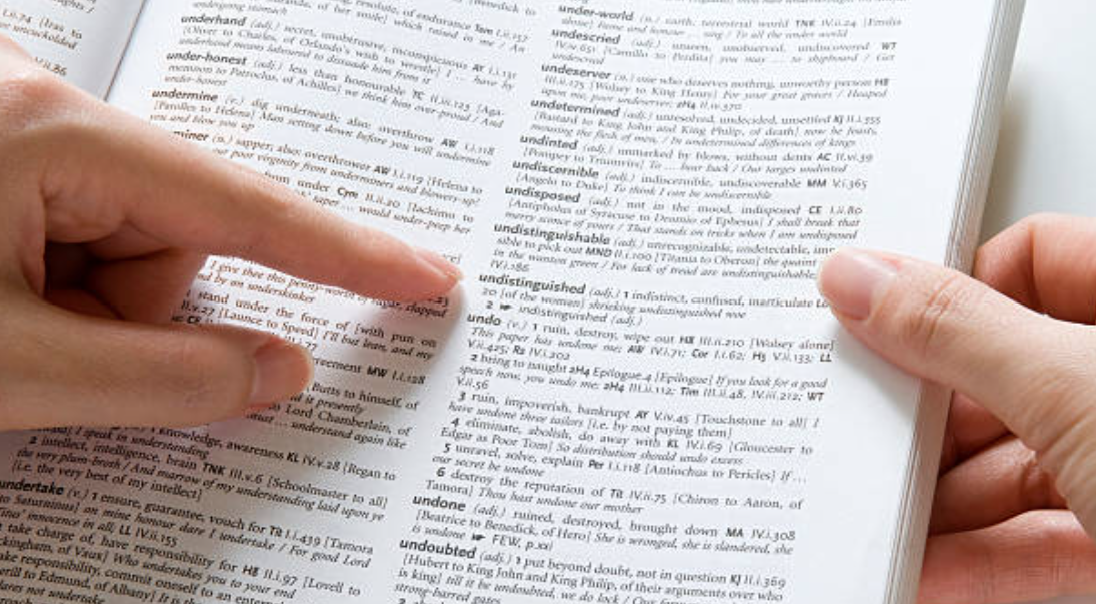 3. When I don't understand a word, I look it up in the dictionary.
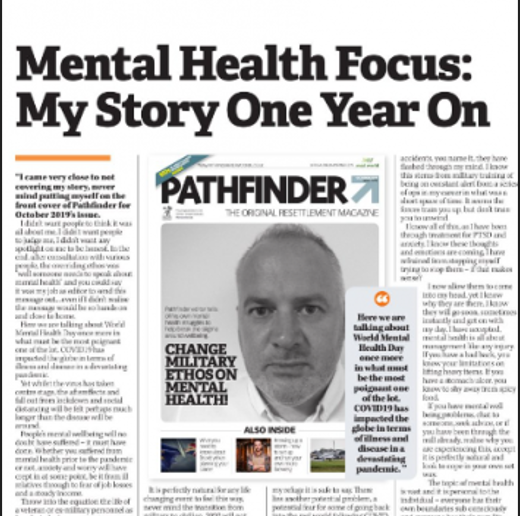 Suggested answer
4. While browsing the internet, I come across interesting English articles.
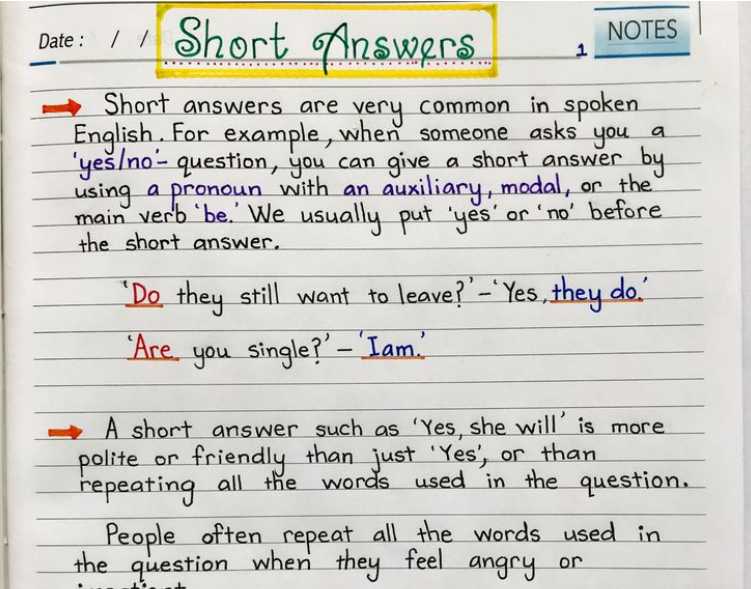 Suggested answer
5. I go over my English notes before exams to review the information.
Suggested answer
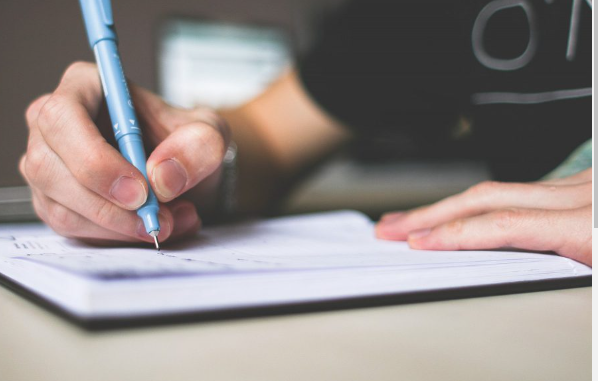 6. During English class, I note down important points in my notebook.
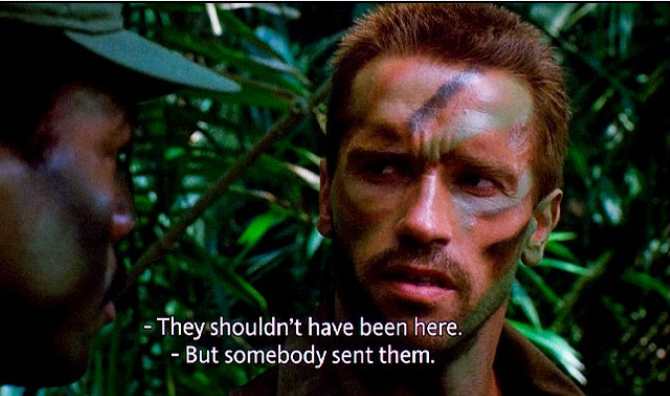 Suggested answer
7. When watching movies, I like to use subtitles to understand better.
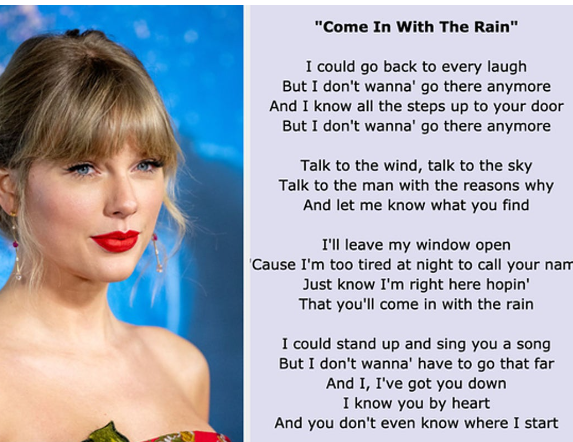 Suggested answer
8. I enjoy listening to English songs and often read the lyrics to improve my vocabulary.
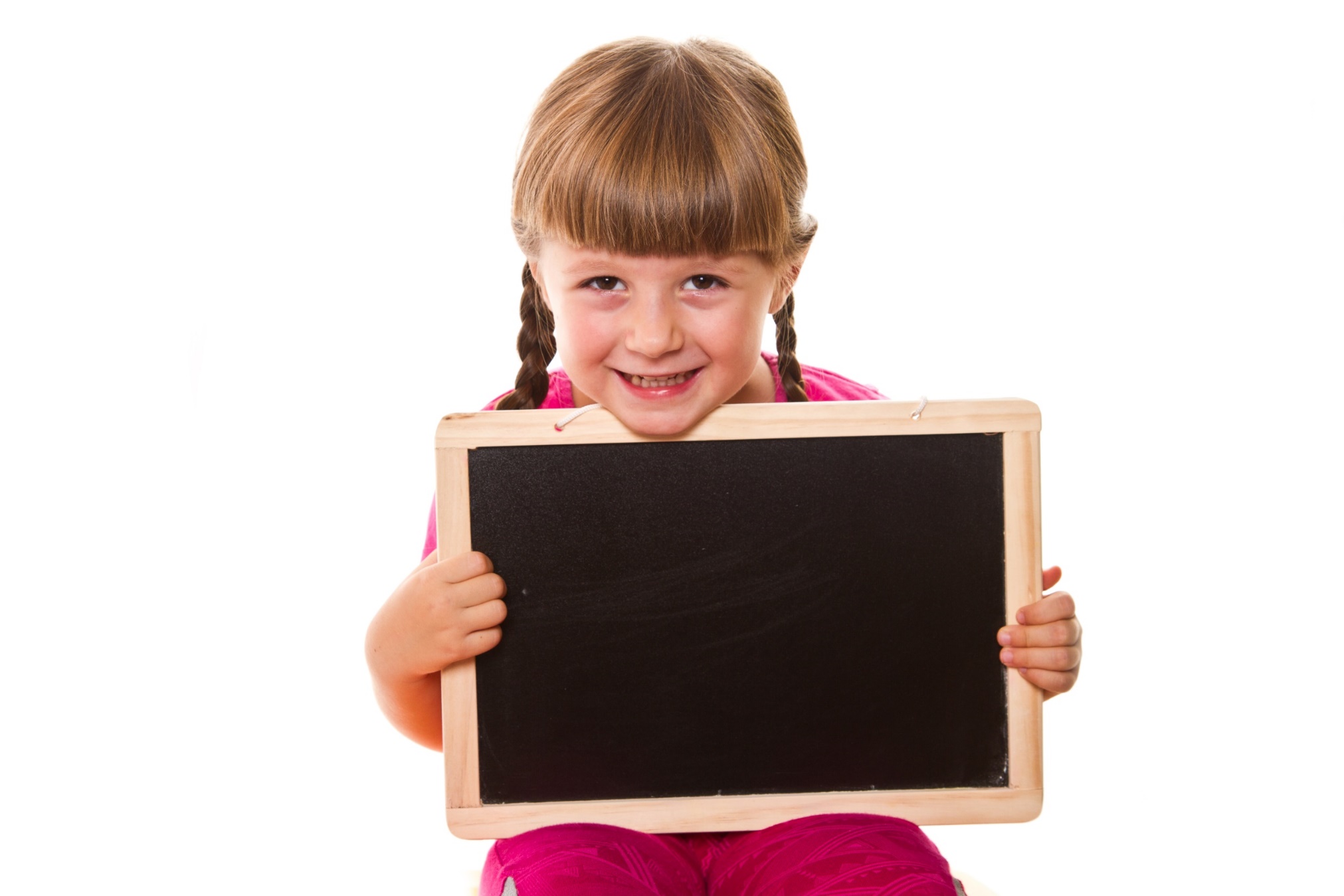 While-reading
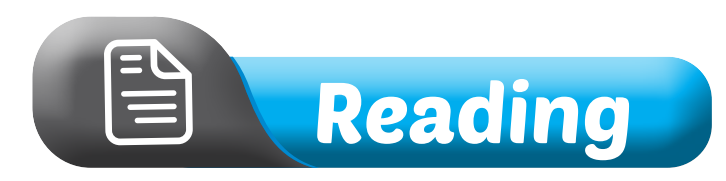 Read the online article about English study methods.What is the passage mainly about?Reading1. writing good texts 		2. taking difficult exams 			3. learning in fun ways
Task a
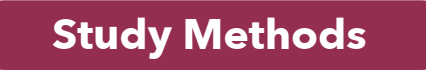 You already know learning English is useful, but do you know there are fun ways to learn?1. Read English books/newspapers/websites: You can read more to improve your vocabulary. Your speaking, listening, reading, and writing skills will improve if you learn more vocabulary. Find books, newspapers, or websites on topics you like. Choose one slightly above your level to learn new words each time.2. Watch television shows and movies in English: You can turn on the English subtitles to understand the actors clearly or copy the actors to improve your pronunciation. You can also note down new words to look up later.
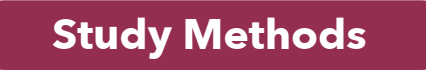 3. Keep a notebook: Write down new words or grammar from class in a notebook. When you go home, go over your notes to help you remember what you learned. You should also go over them to see if you come across any mistakes.4. Listen to music in English: Listening (and singing) to music is another fun way to improve your English.There are so many songs to choose from. Go over the lyrics to help you understand the English words.
Now you know some fun ways to learn English. Which ones are you going to try today?
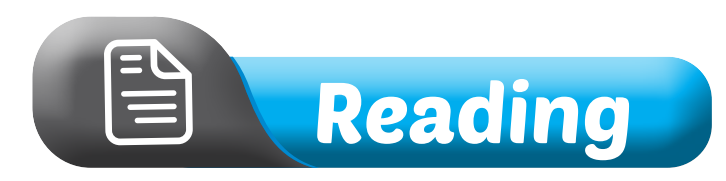 ANSWERS
Read the online article about English study methods.What is the passage mainly about?Reading1. writing good texts 		2. taking difficult exams 			3. learning in fun ways
Task a
Clues
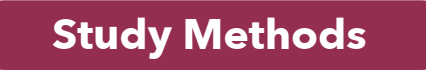 You already know learning English is useful, but do you know there are fun ways to learn?1. Read English books/newspapers/websites: You can read more to improve your vocabulary. Your speaking, listening, reading, and writing skills will improve if you learn more vocabulary. Find books, newspapers, or websites on topics you like. Choose one slightly above your level to learn new words each time.
Guess the type of missing word(s). Noun? Verb? Adj? etc,?
Now, read and fill in the blanks.
Task b
1. According to the article, you will improve all four skills if you learn more ________________.2. Look for books or ________________ on topics you like and choose one just above your level.3. When you watch movies or TV shows in English, you can ________________ vocabulary to look up later.4. You should go over your notes to help you ________________ new words and grammar you learned.5. When listening to music in English, use the ________________ to help you understand the words.
noun
noun
verb
verb
noun
ANSWERS
Task b
Now, read and fill in the blanks.
1. According to the article, you will improve all four skills if you learn more ________________.
vocabulary
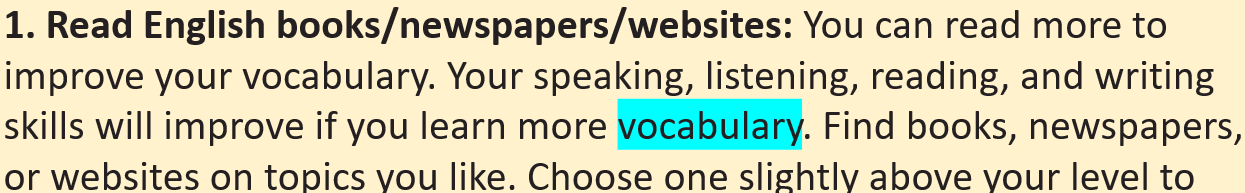 ANSWERS
2. Look for books or ________________ on topics you like and choose one just above your level.
websites
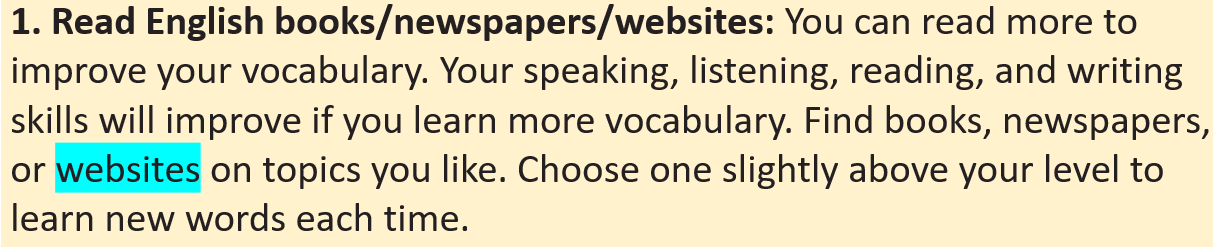 ANSWERS
3. When you watch movies or TV shows in English, you can ________________ vocabulary to look up later.
note down
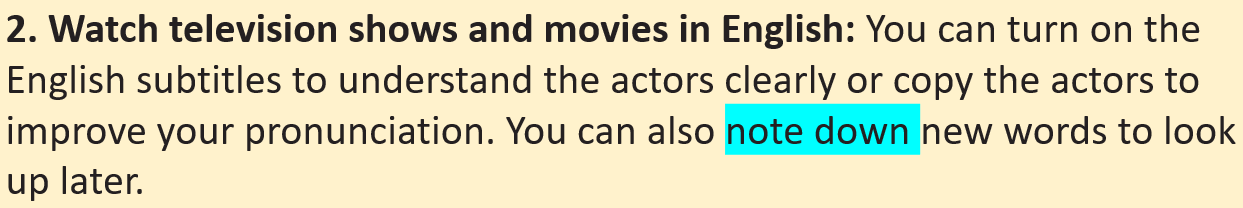 ANSWERS
4. You should go over your notes to help you ________________ new words and grammar you learned.
remember
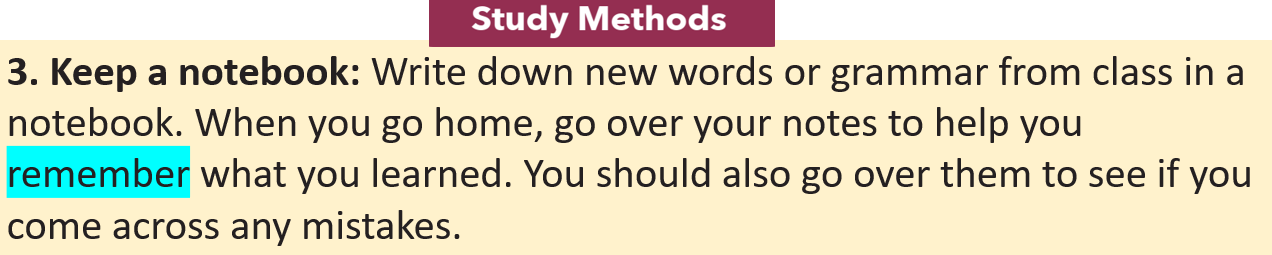 ANSWERS
5. When listening to music in English, use the ________________ to help you understand the words.
lyrics
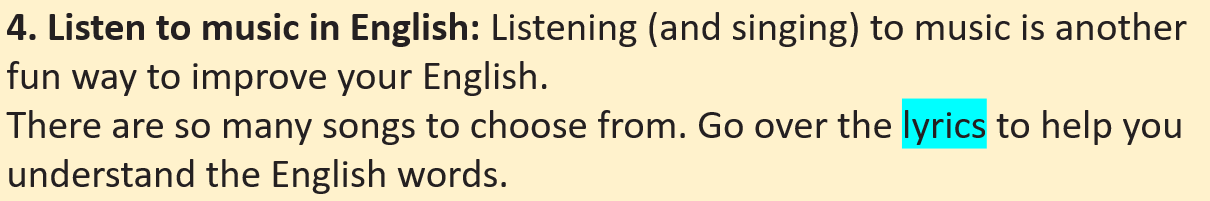 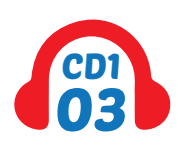 Task c
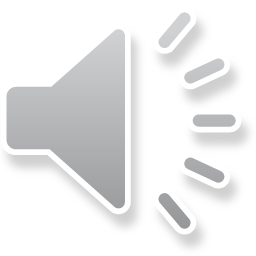 Listen and read
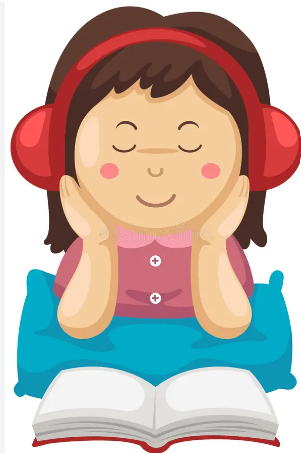 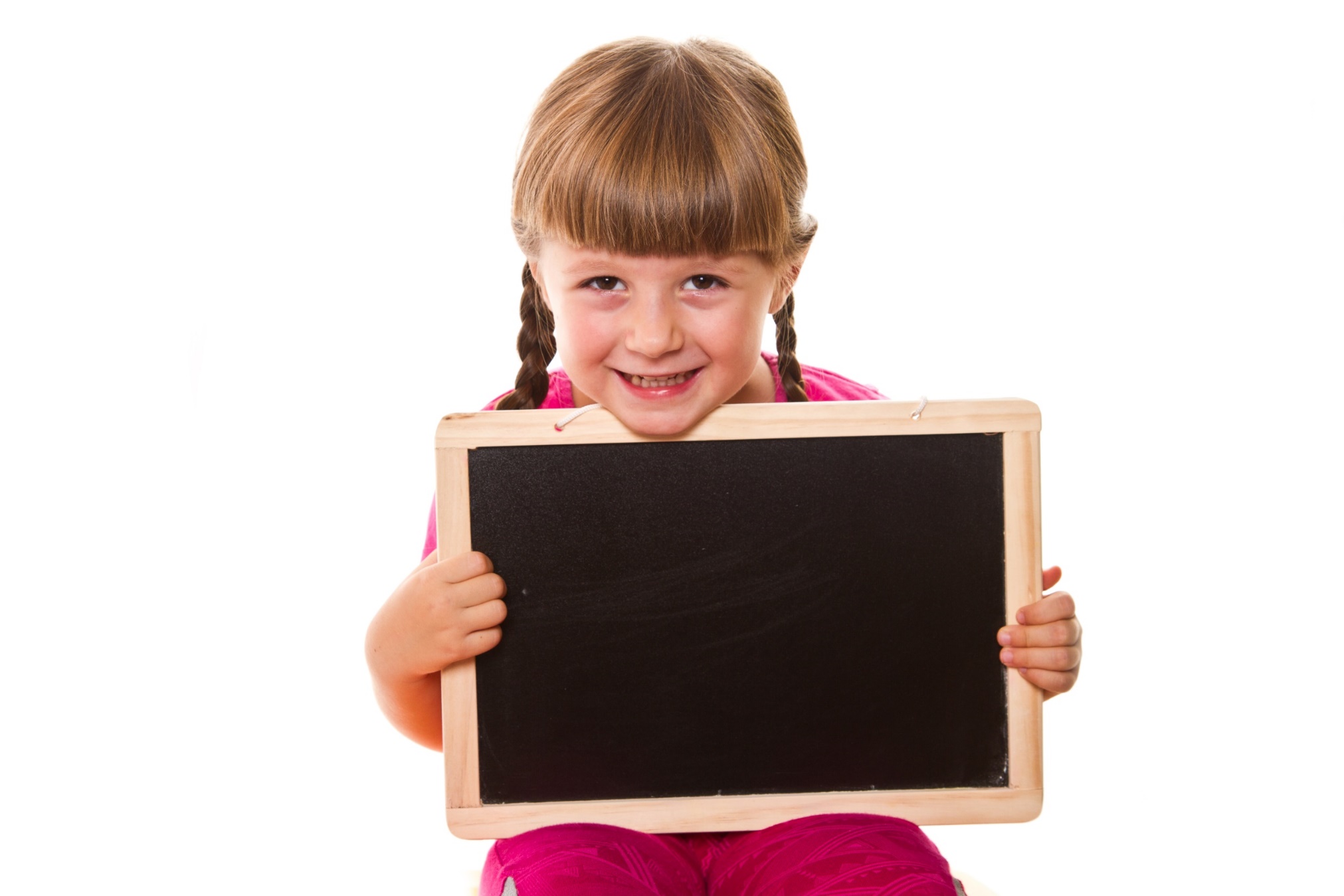 Post-reading
In pairs: Ask and answer:
Which English study methods do you want to try? Why?
Task d
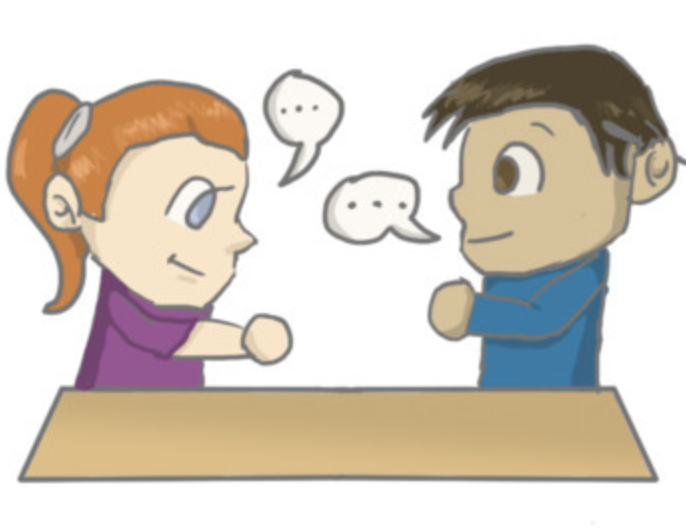 Sample answer
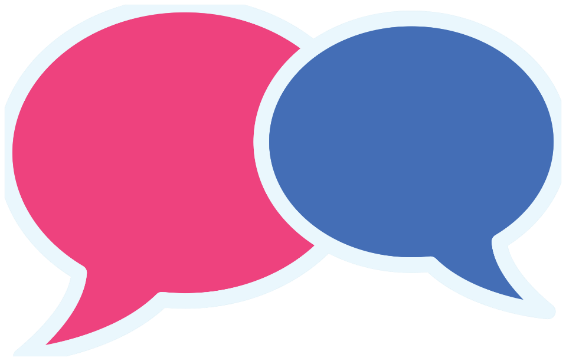 Which English study methods do you want to try? Why?
I want to try watching TV and movies to learn English. It's a fun way to pick up the language because I can see and hear how people speak in real-life situations.
Extra practice – WB,
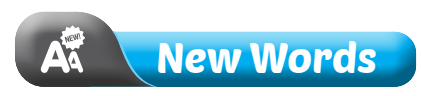 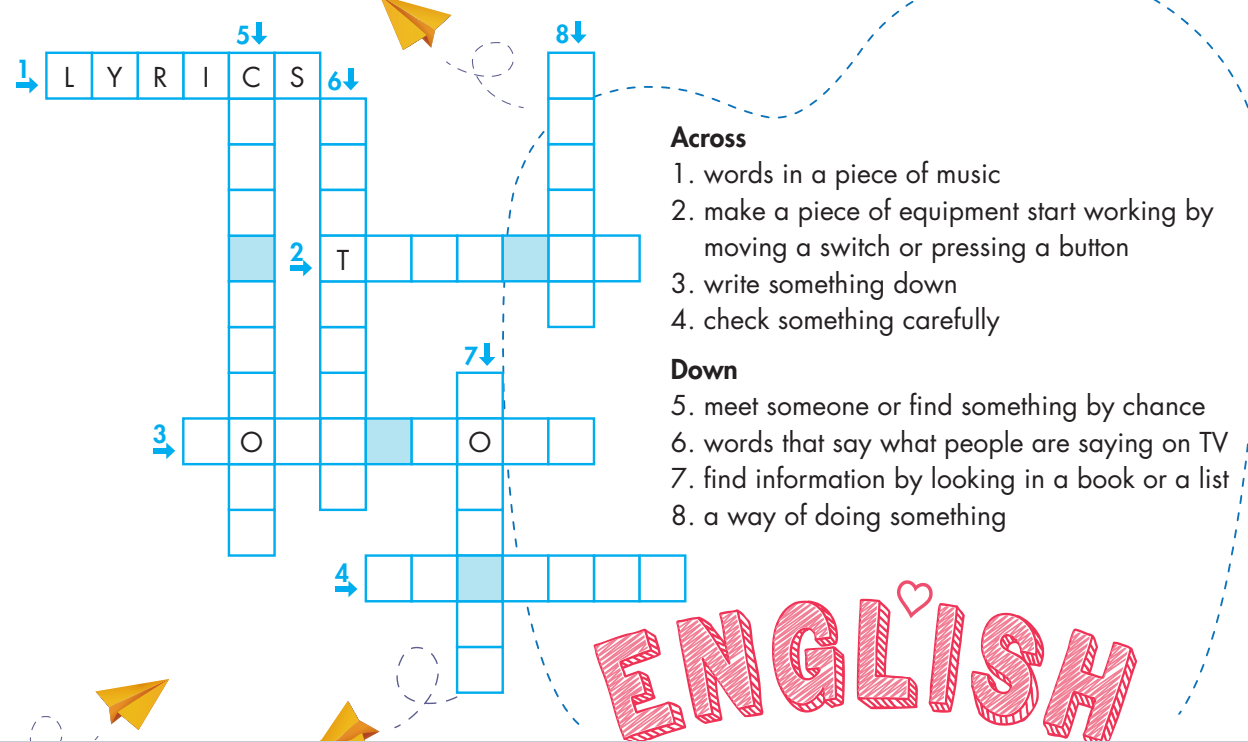 Task a. Read and do the crossword puzzle.
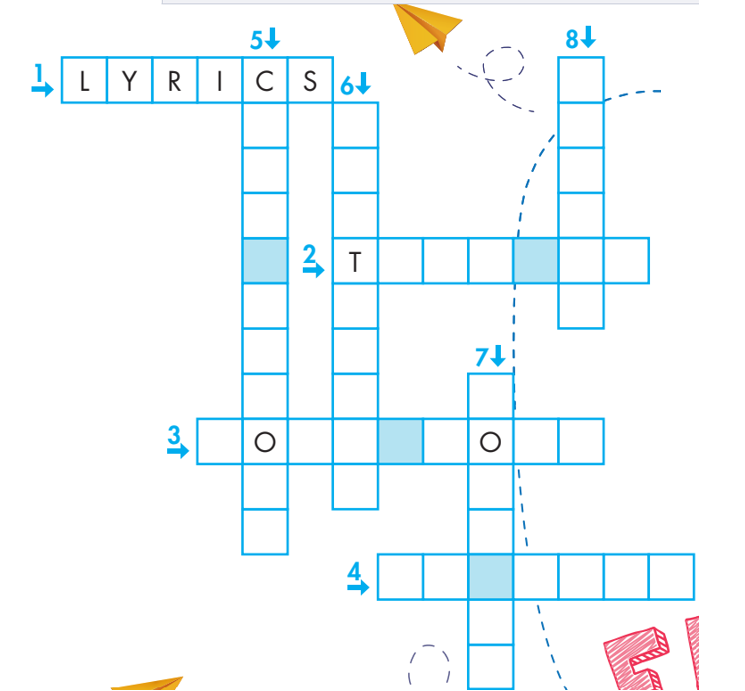 METHOD
O
M     E     
 A
C
R

S
S
SUB
TI
TL
E
S
U  R  N      O  N
LOOK 

UP
N     T   E      D     WN
G  O     O  V  E  R
Task b. Fill in the blanks using the words from Task a.
look up
1. When you _____________ the definition of a word in a dictionary, you should read the example sentences, too.
2. I like to keep a note of interesting phrases I _____________ when reading books.
3. You can look for the _____________ to songs and read them while you listen.
4. You can put on English _____________ for TV shows in English and your native language.
come across
lyrics
subtitles
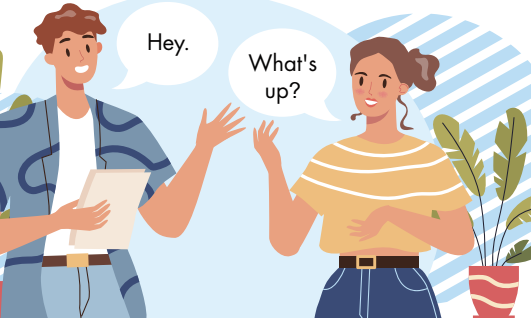 5. You should keep a pen and paper with you so you can _____________ new words you learn. 
6. I always _____________ music when I study. Listening to music helps me focus better.
7. A good _____________ for learning English is to copy what actors say and do on TV.
8. It's always a good idea to _____________ your
essays before giving them to your teacher.
note down
turn on
method
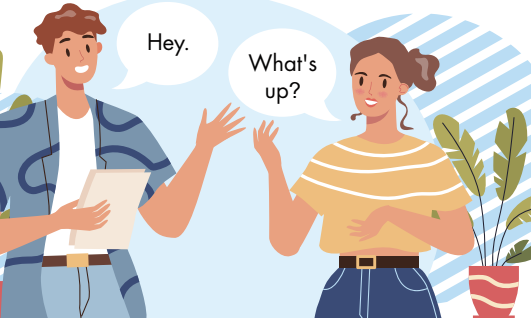 go over
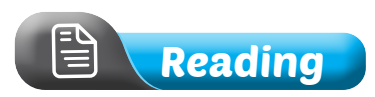 Task a. Read the article about methods of learning English. 
What is the main message? 
There are lots of ways to learn. 
There is one good way for each person.
If you don't practice every day, you won't learn.
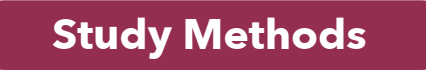 Are you finding it difficult to learn English? Don't worry! I'm here to help. Everyone learns differently. Maybe one or two of the ideas below will make it easier.
1. Turn on the English subtitles
You can learn English while watching your favorite TV shows in your native language. Turn on the English subtitles and read them while the people are speaking.
2. Note down new words you learn
Do you often try to learn something new and then forget it? Keep a note to note down new words and phrases, then look up their definitions. Then, use them later when you practice speaking.
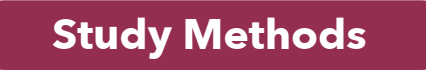 3. Sing along to music
If you like English music, you should start singing along. You can find the lyrics online and read them while you listen to your favorite song. After that, sing along to your favorite English songs loudly and proudly to help you say the words in the future.
4. Practice every day
You should try to use new English words, phrases, and sentences you learned every day. Go over the notes you made in your notebook, and it will help you remember them better.
I hope that helps. There are so many ways to learn. Find the ways that work best for you!
Answer and clues:
There are lots of ways to learn. 
There is one good way for each person.
If you don't practice every day, you won't learn.
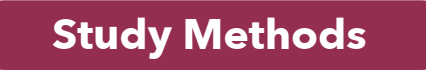 Are you finding it difficult to learn English? Don't worry! I'm here to help. Everyone learns differently. Maybe one or two of the ideas below will make it easier.
Task b. Now, read and fill in the blanks.
1. You should read the _________________________ when you watch your favorite TV shows.
2. You can note down new words in __________________.
3. You can find song _________________________ online.
4. Singing along to _________________________ will help you say words in the future.
5. Using new words and phrases every day will ________________________________.
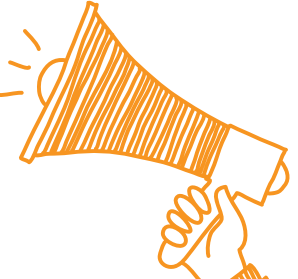 ANSWERS
1. You should read the _________________________ when you watch your favorite TV shows.
subtitles
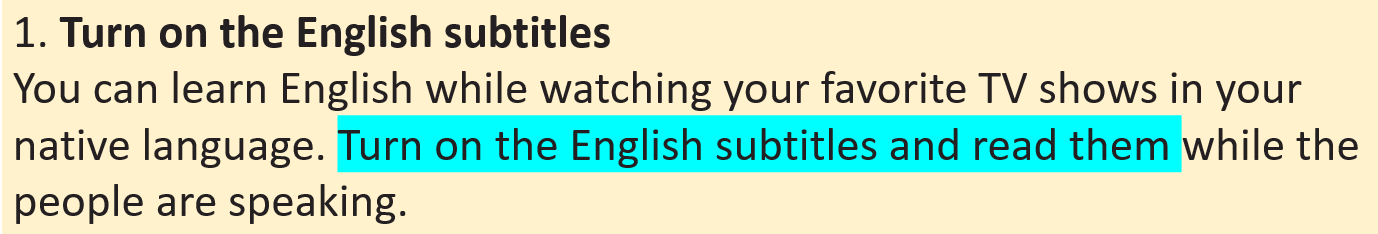 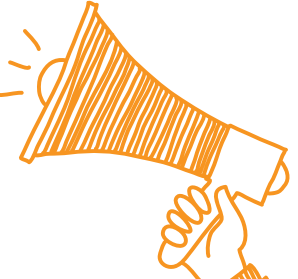 ANSWERS
a note
2. You can note down new words in __________________.
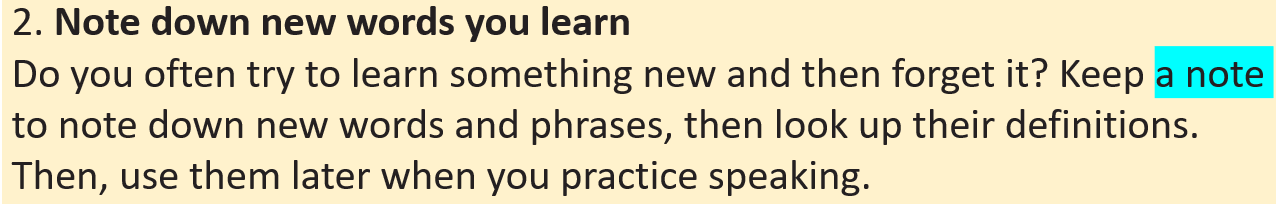 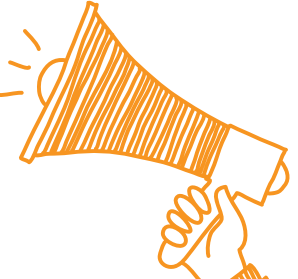 ANSWERS
lyrics
3. You can find song _________________________ online.
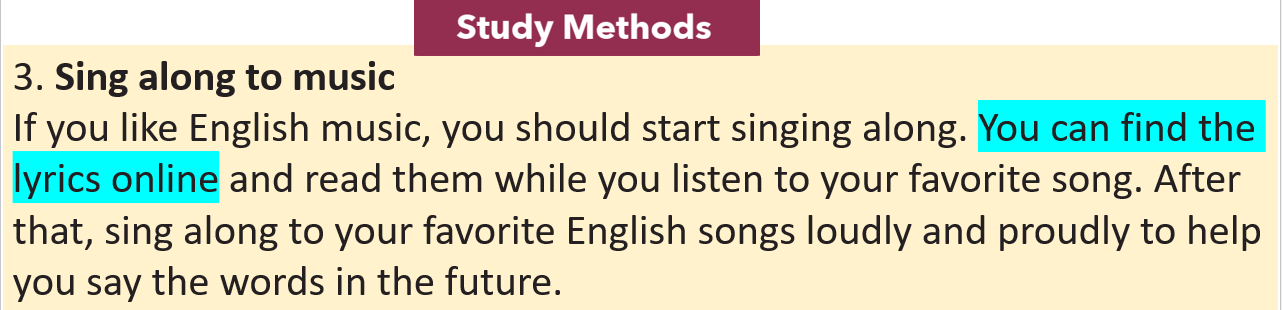 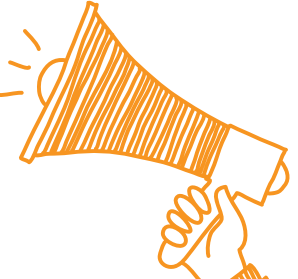 ANSWERS
(your favorite) English songs
4. Singing along to _________________________ will help you say words in the future.
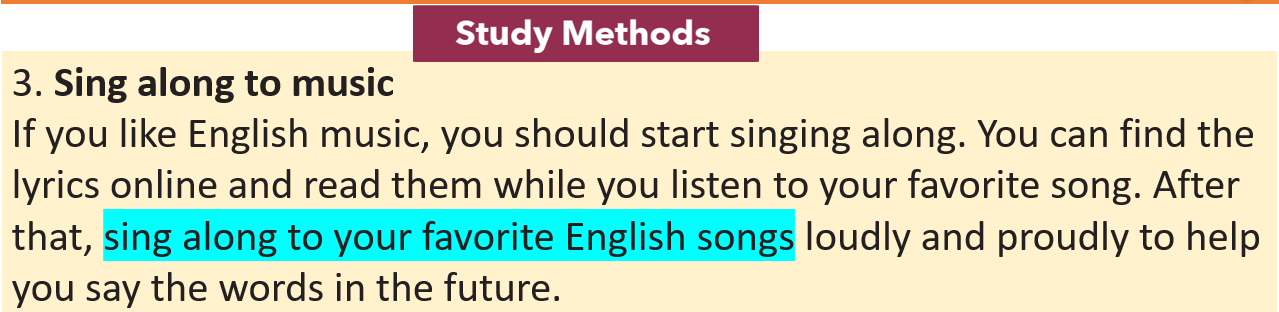 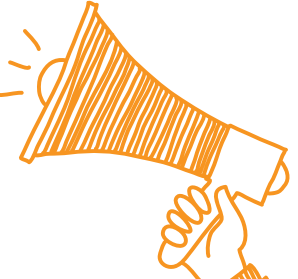 ANSWERS
5. Using new words and phrases every day will ________________________________.
help you remember them better
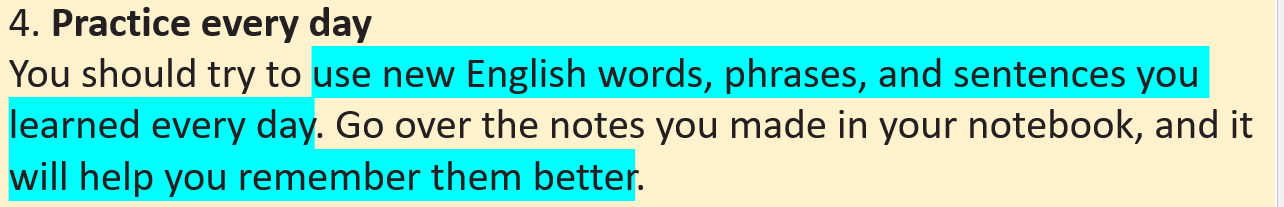 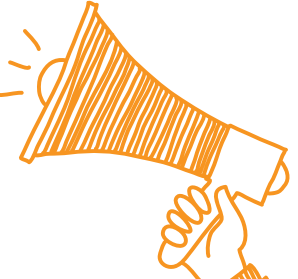 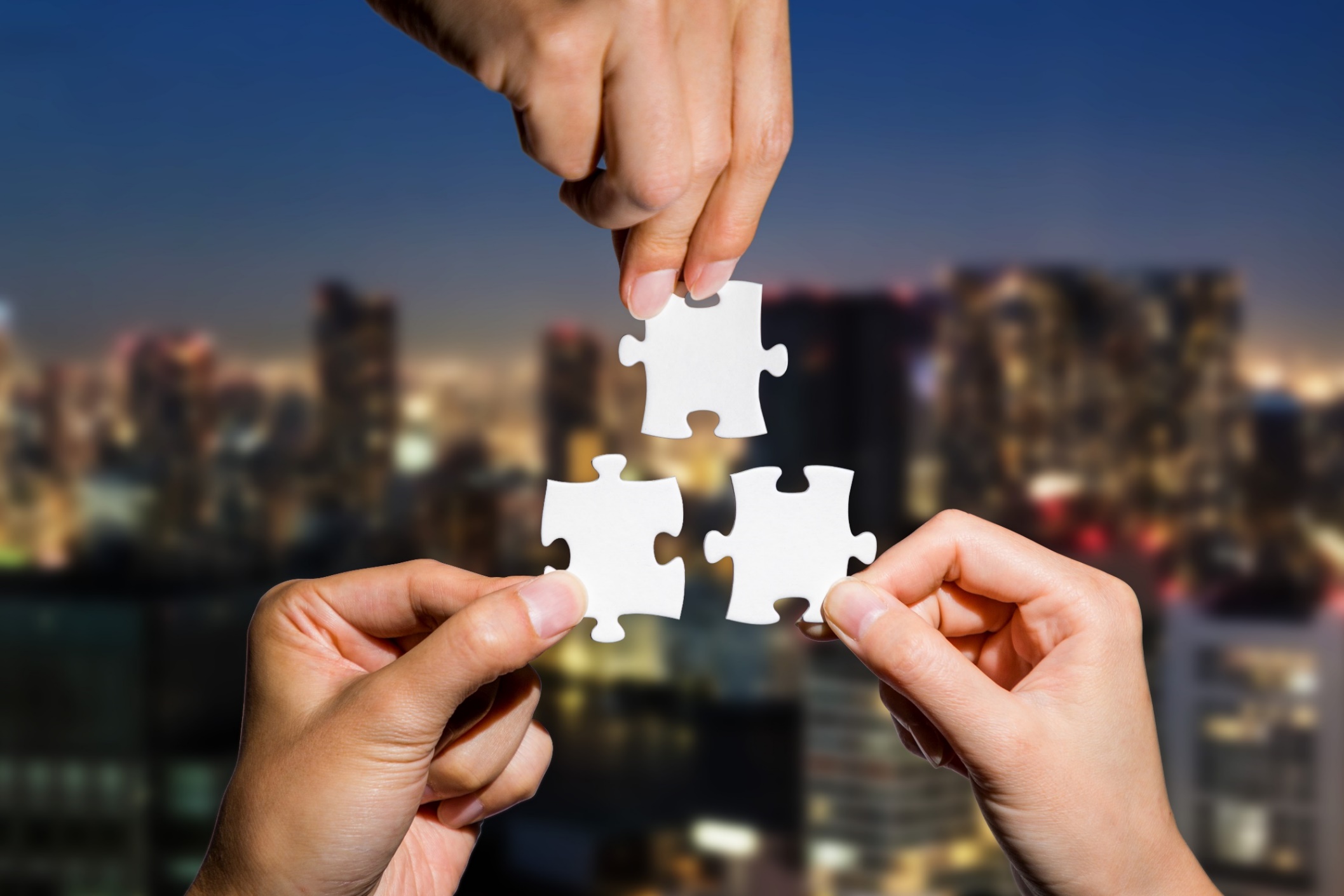 CONSOLIDATION
Talk to your partner about other methods to improve your English.
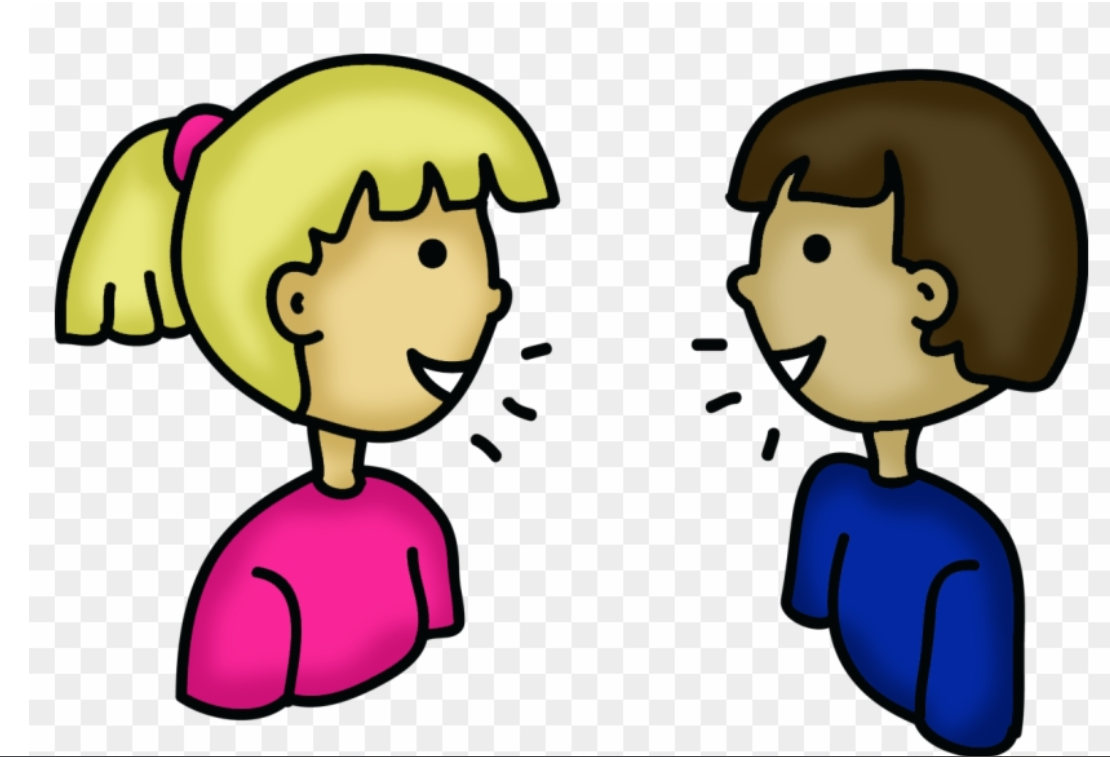 Sample answers
Write Regularly: Practice writing essays, short stories, or a daily journal to improve grammar and expression.
Use Educational Apps: Explore language-learning apps that make English learning interactive and engaging.
Join a Book Club or English Group: Discussing books or topics with peers enhances speaking and listening skills.
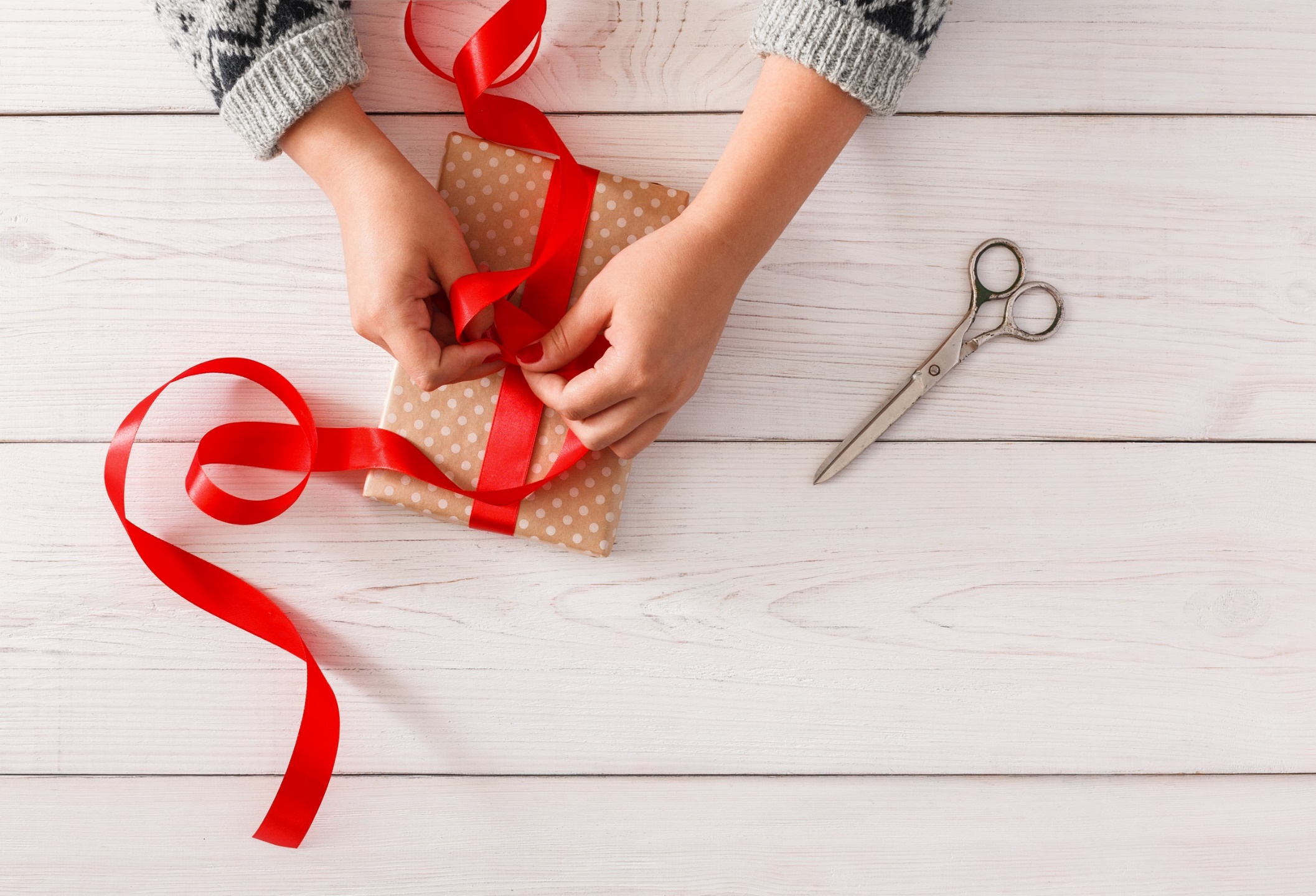 WRAP-UP
Today’s lesson
Vocabularies
1. turn on2. method3. look up4. come across5. go over6. note down7. subtitles8. lyrics
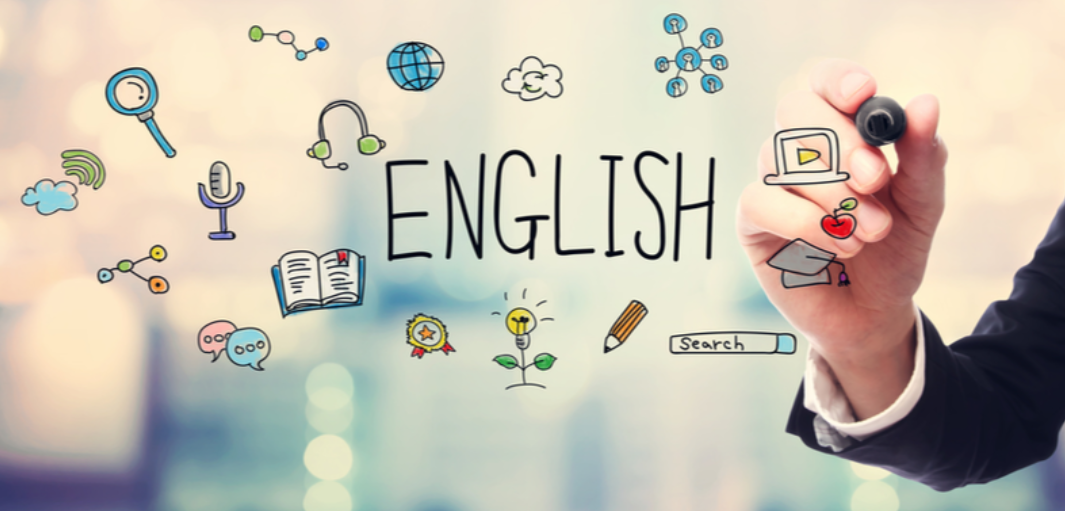 Today’s lesson
Vocabulary:
-    Using phrasal verbs to describe study methods.
Reading: 
-    Understanding an online article about English study methods.
-    Practicing reading for details.
Homework
Review phrasal verbs to describe study methods
Make sentences using the phrasal verbs in SB
Prepare for the next lesson (Grammar - pages 5 & 6 - SB)
Play the consolidation games on www.eduhome.com.vn
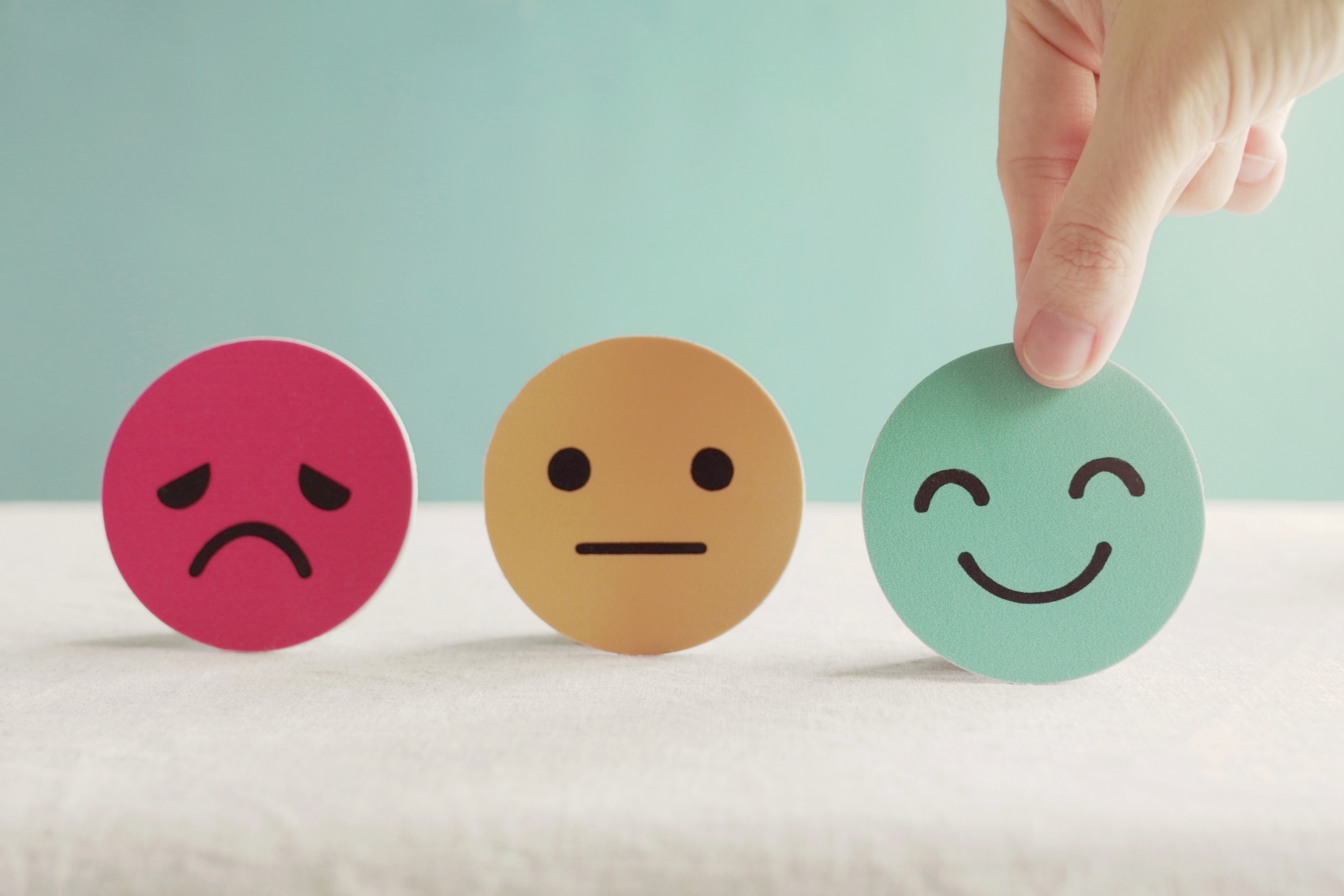 Lesson 3
Stay positive and have a nice day!